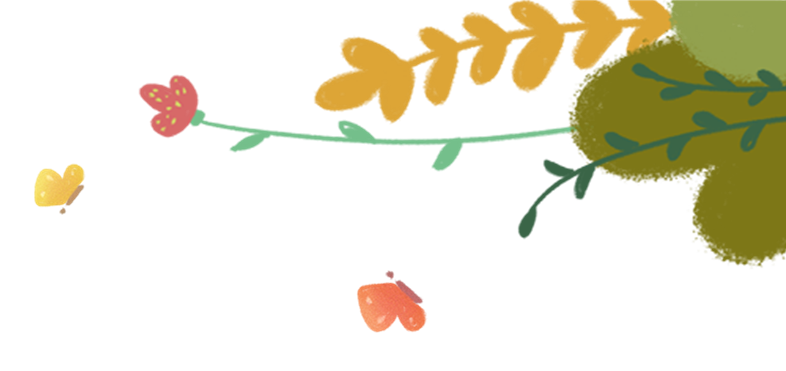 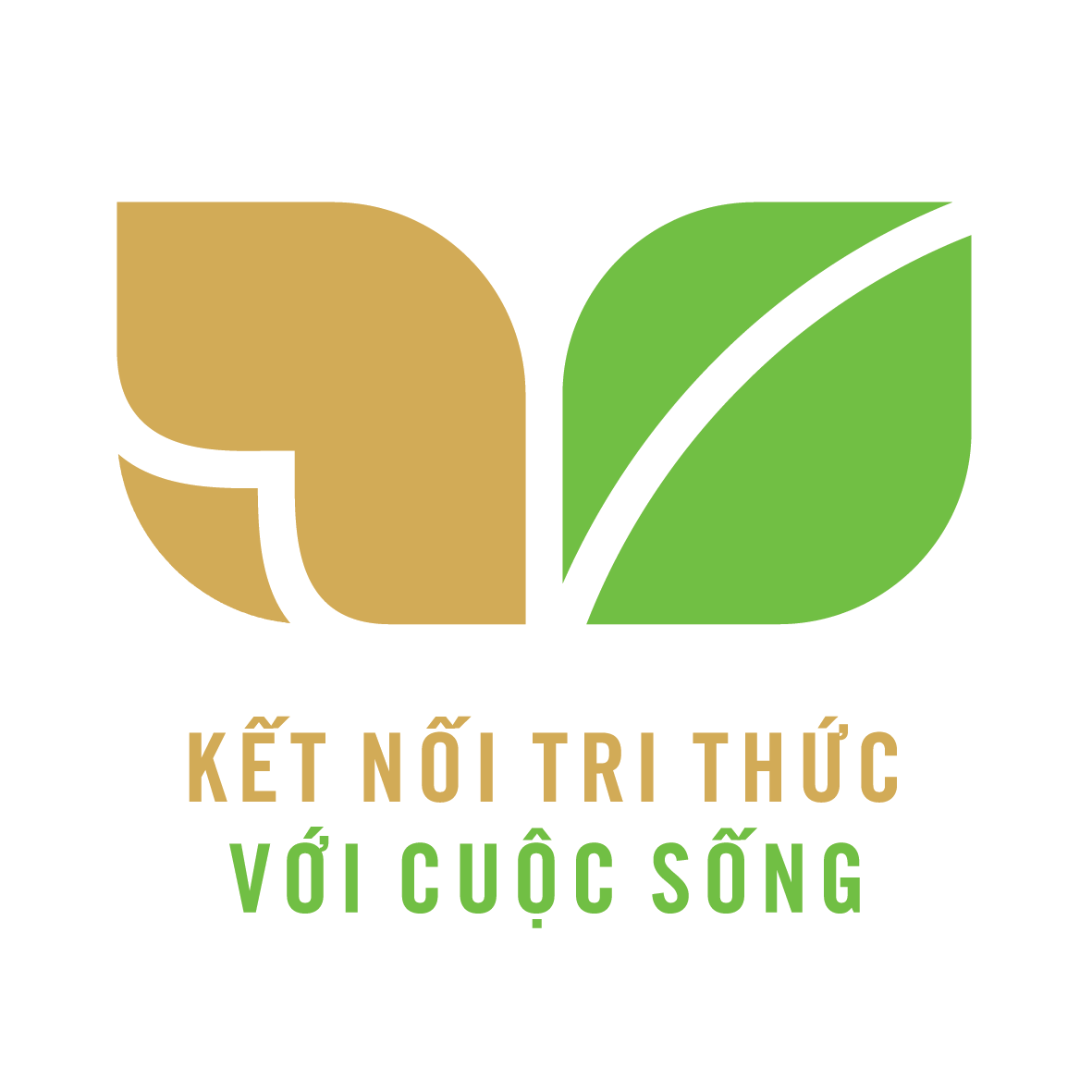 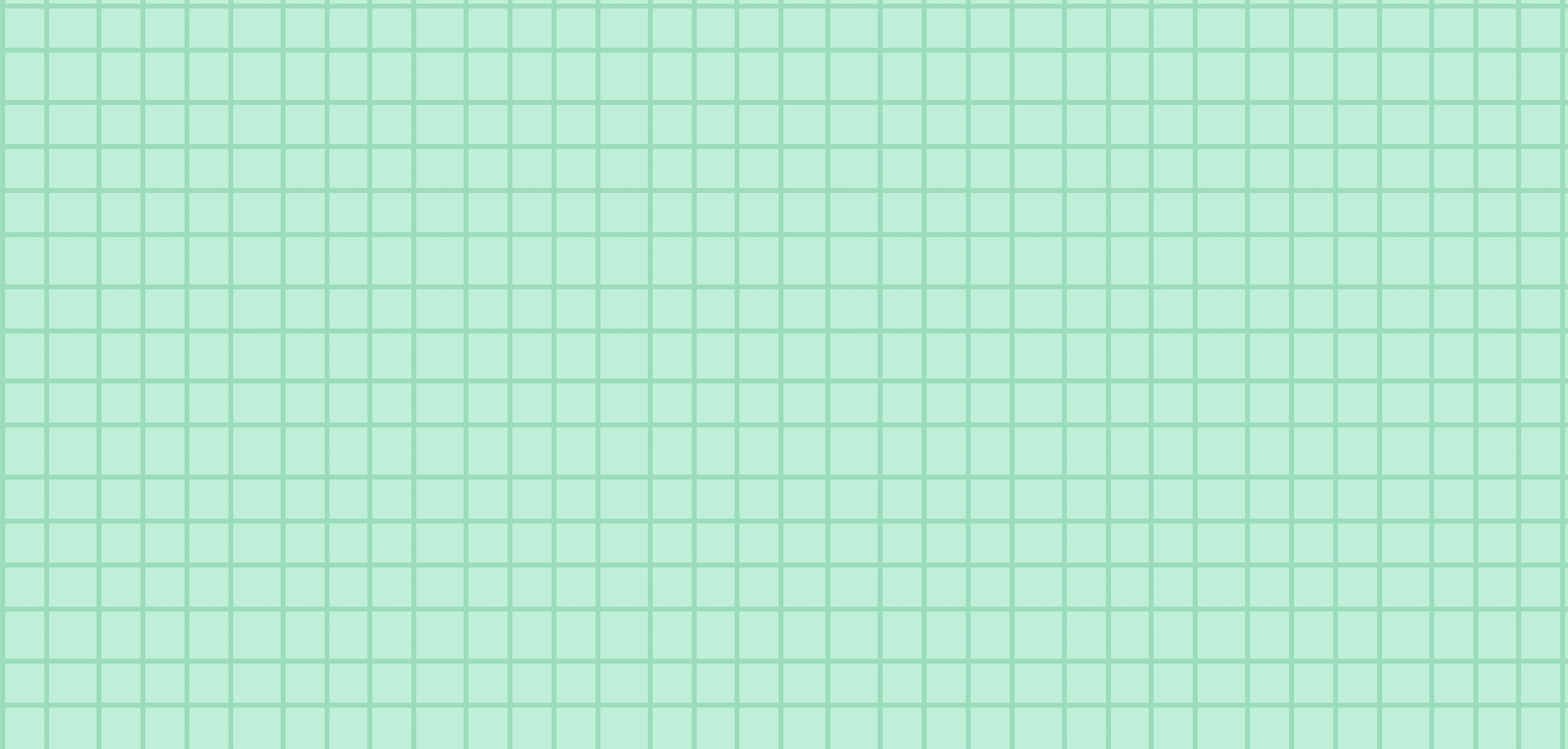 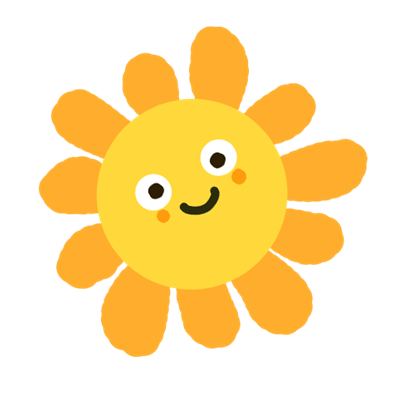 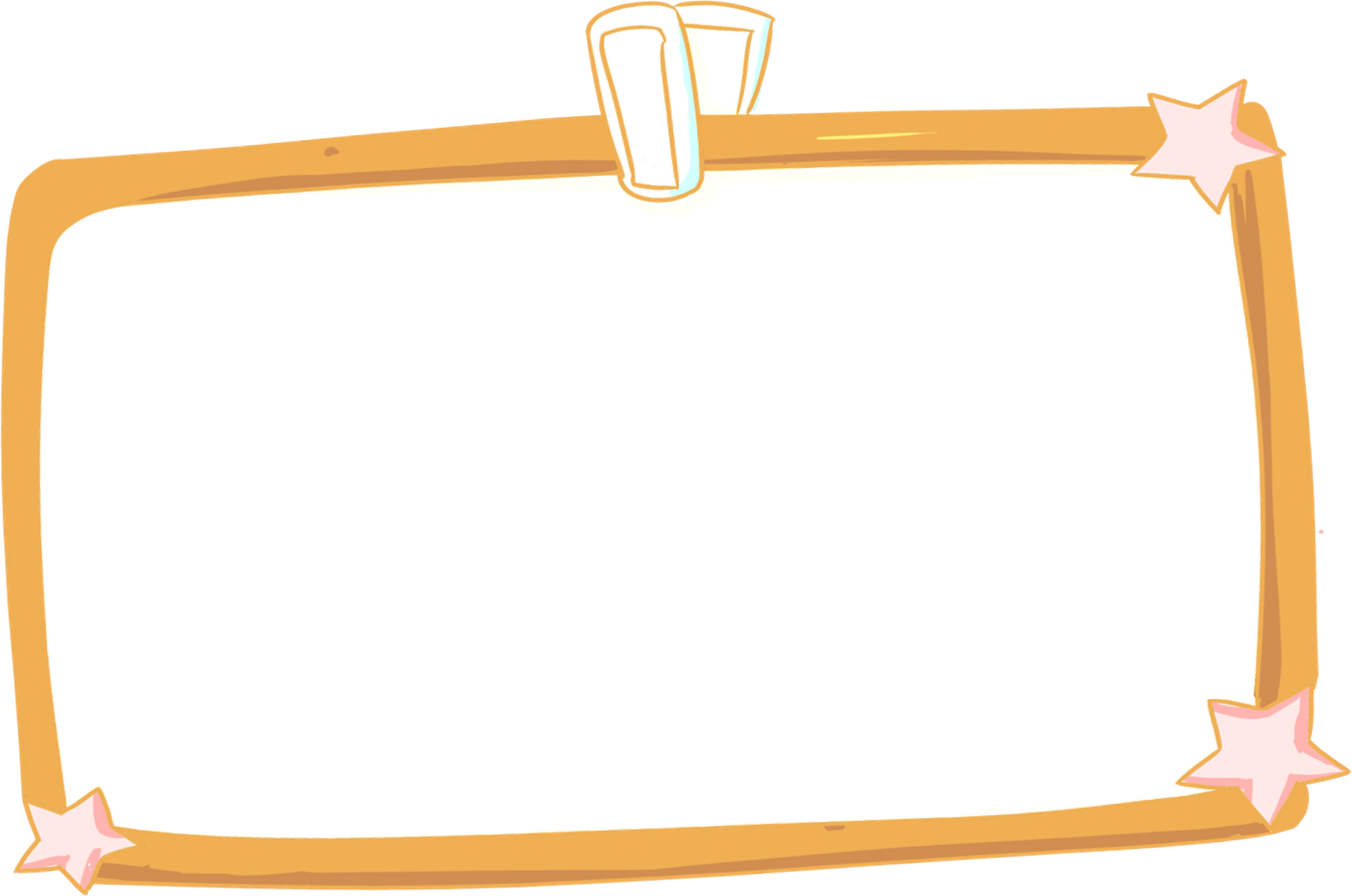 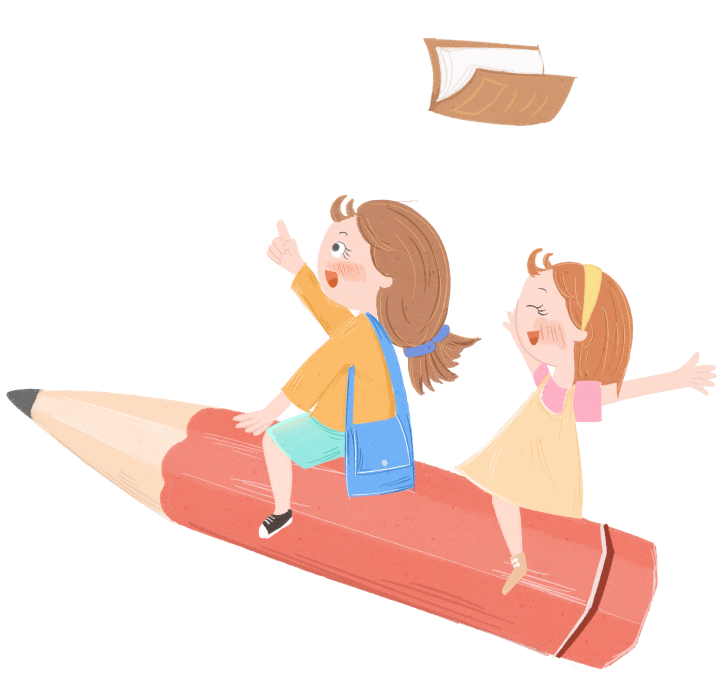 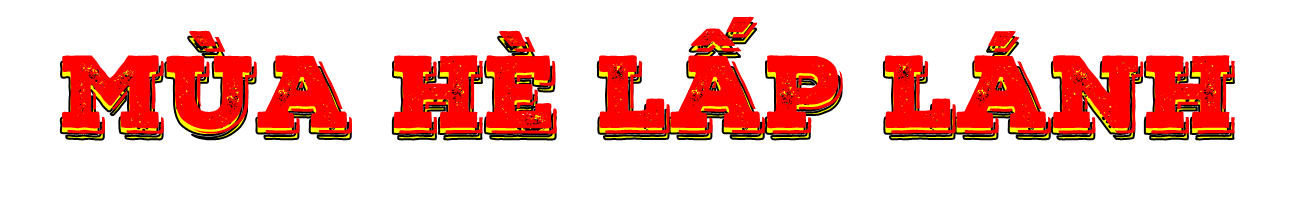 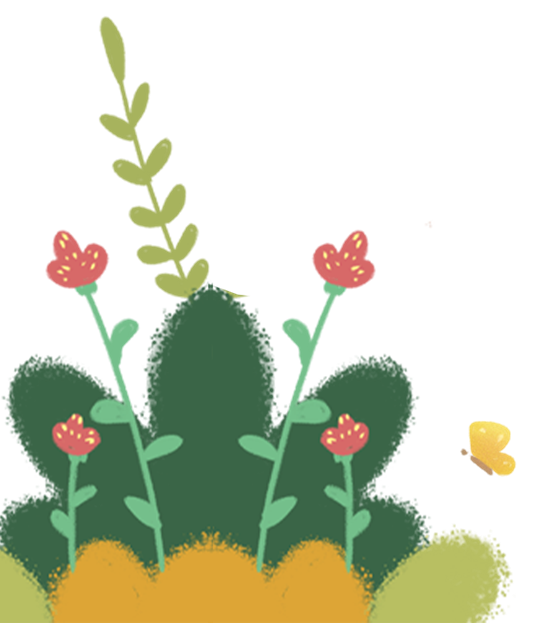 Tiếng Việt 3
Đọc
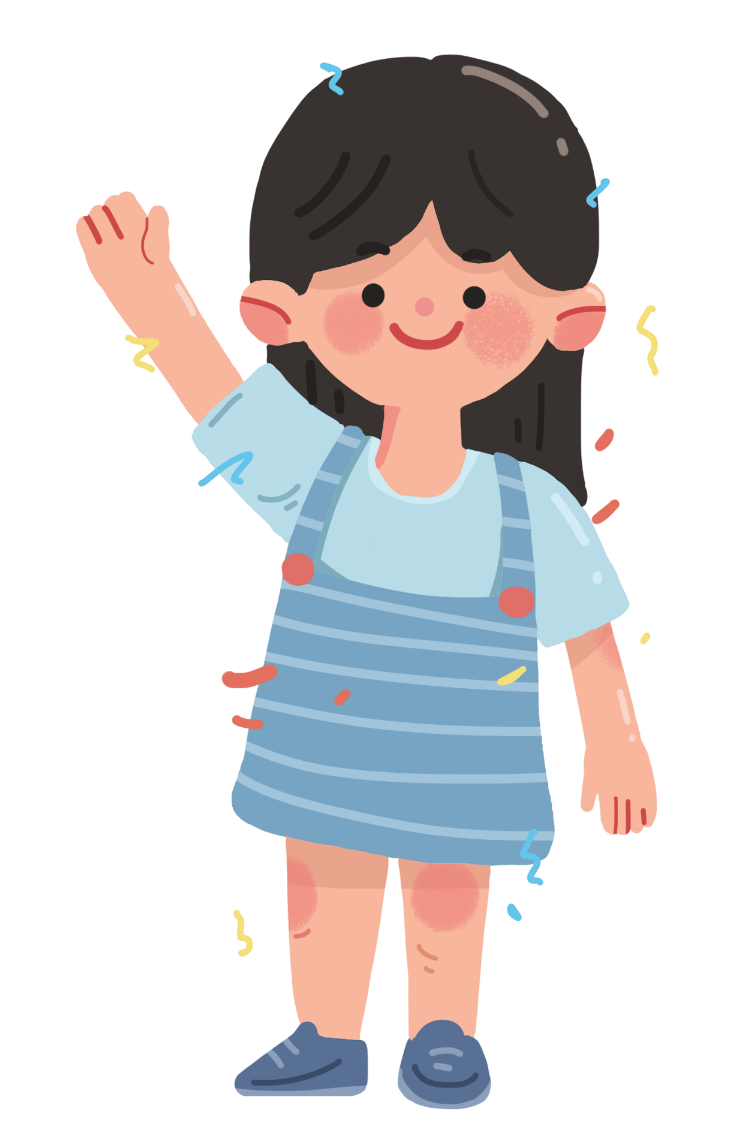 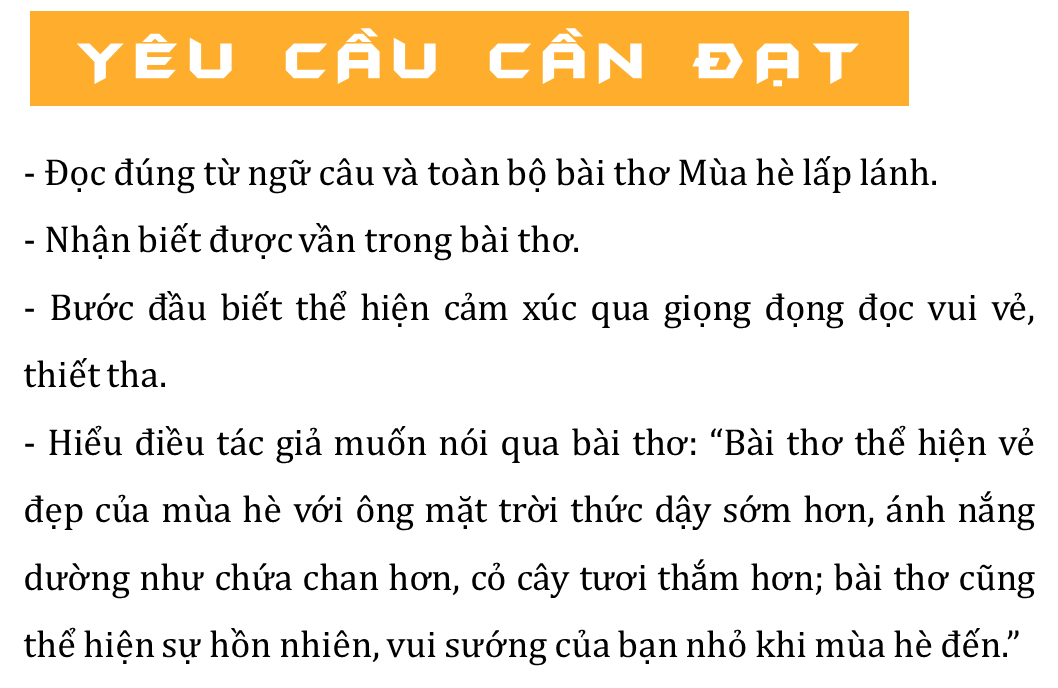 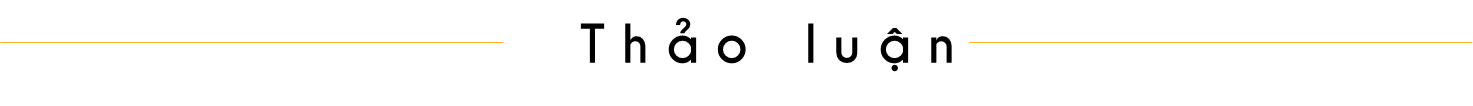 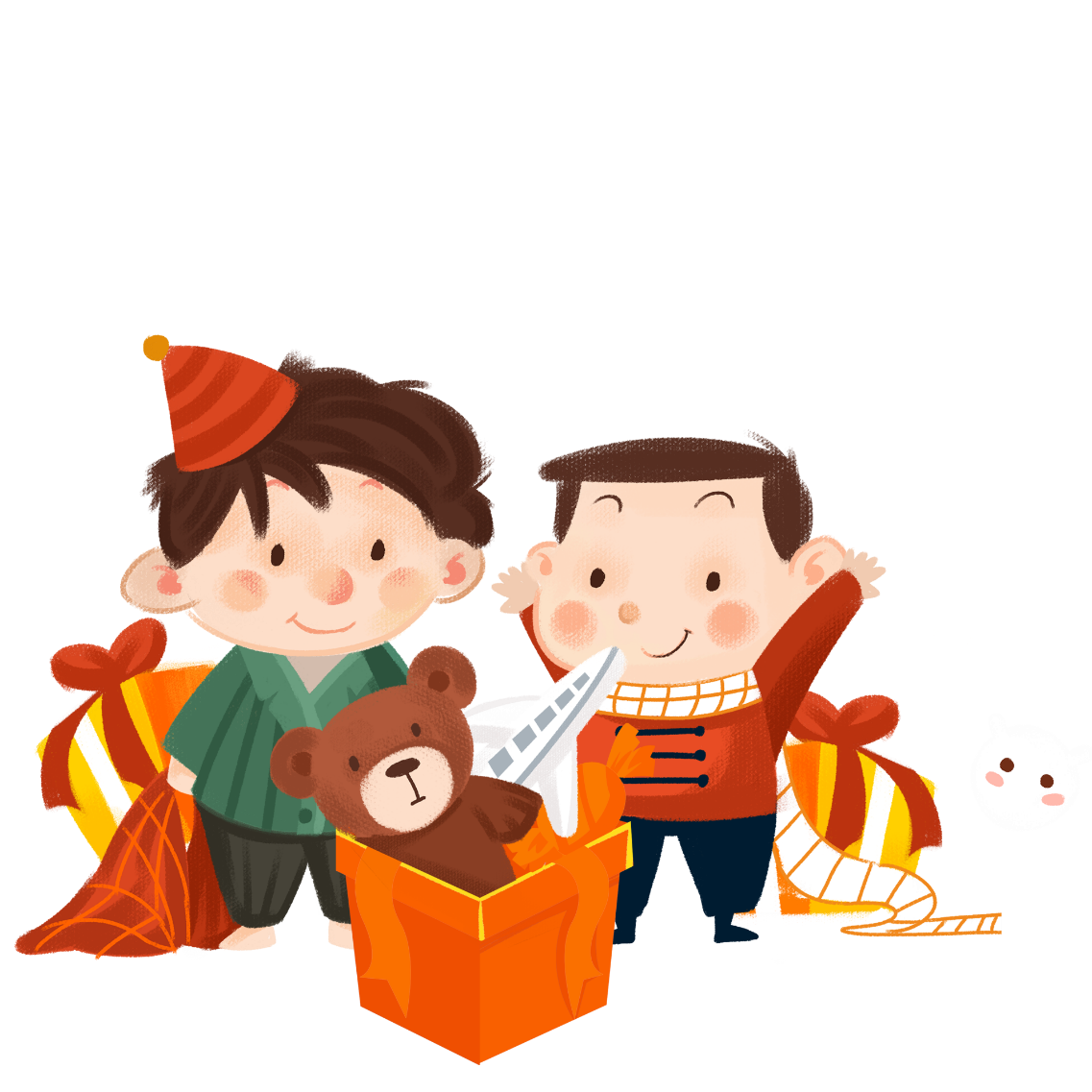 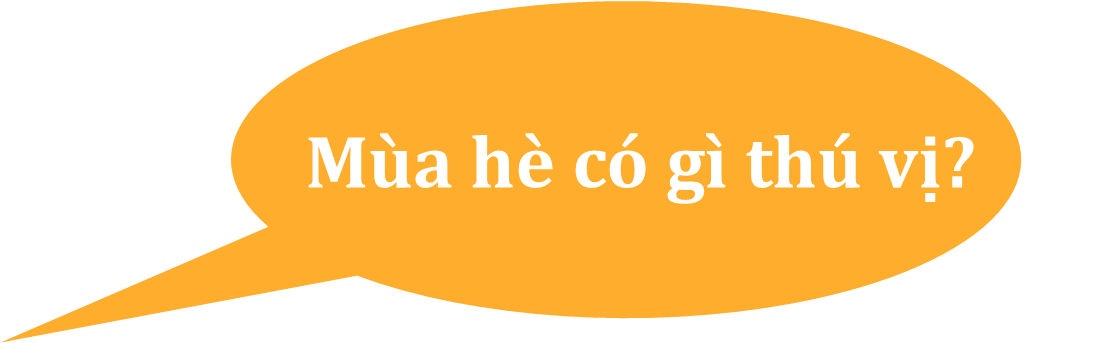 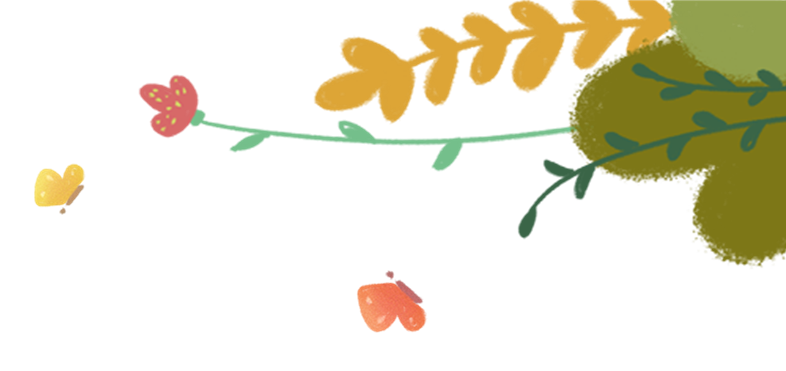 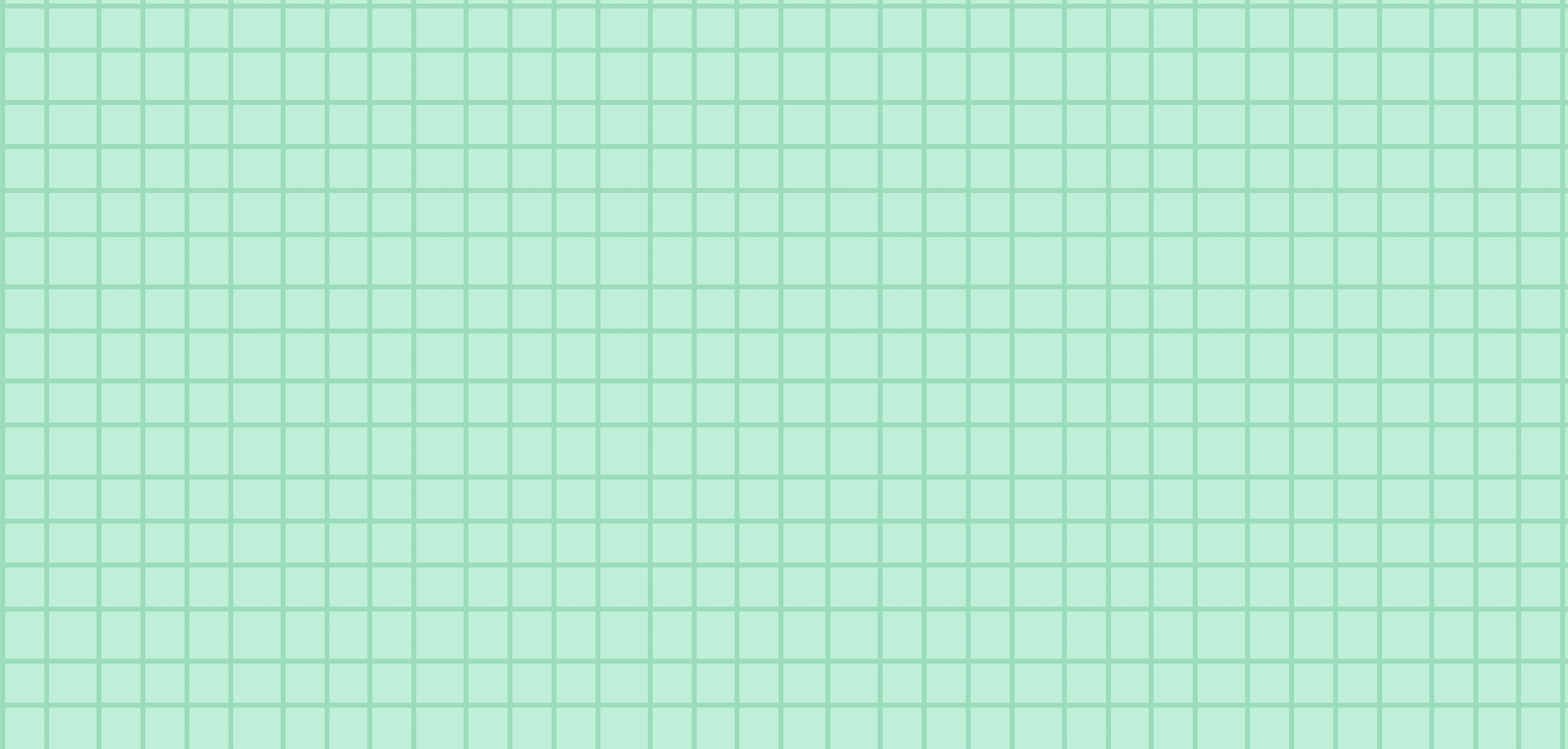 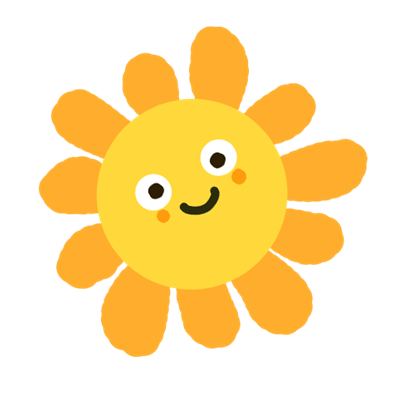 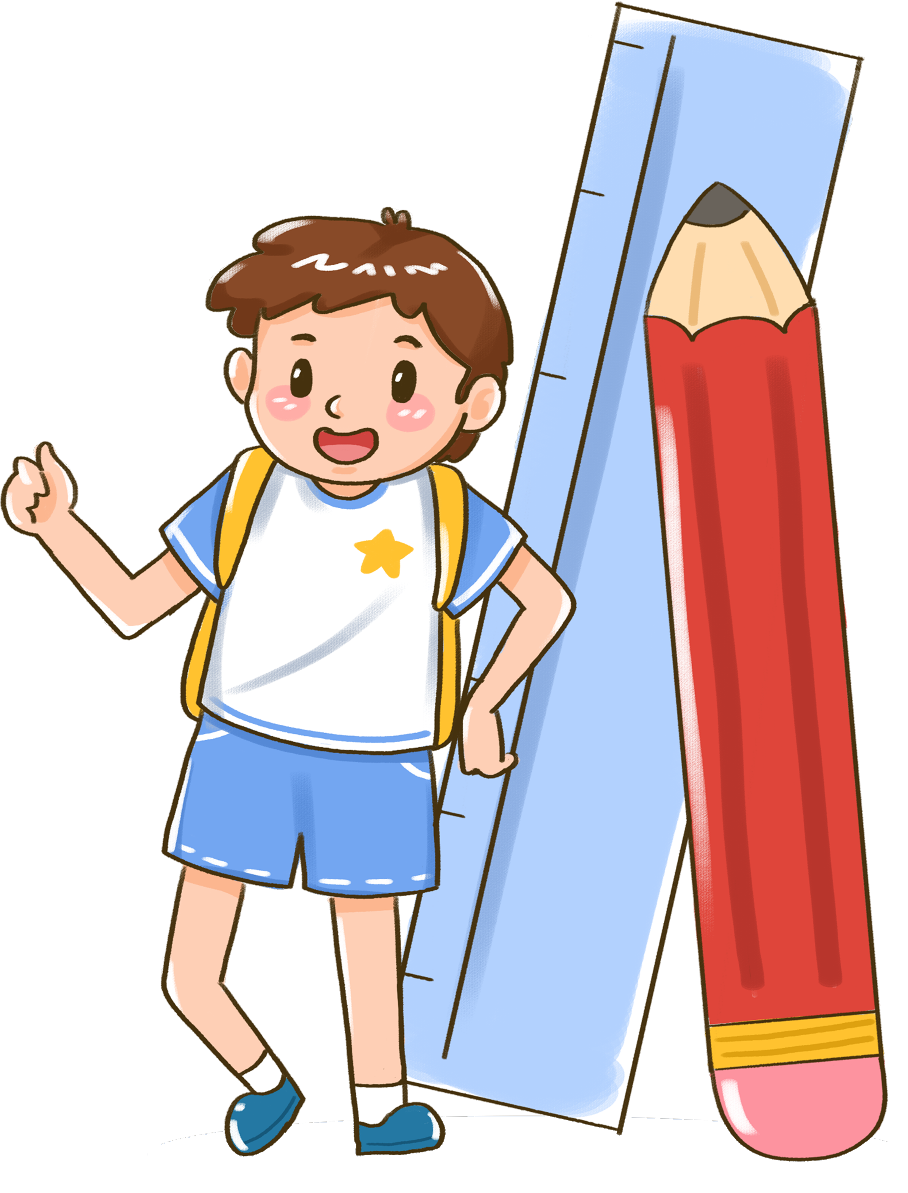 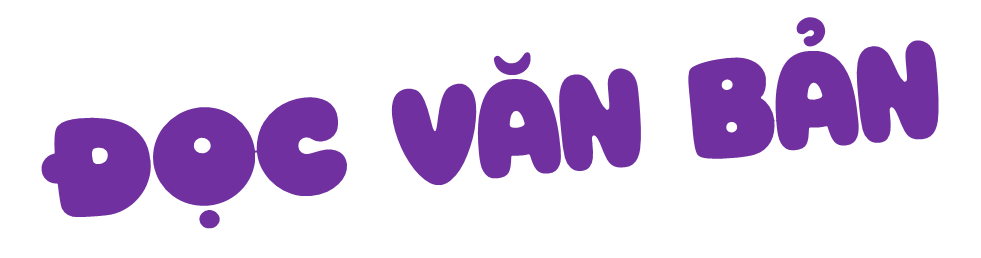 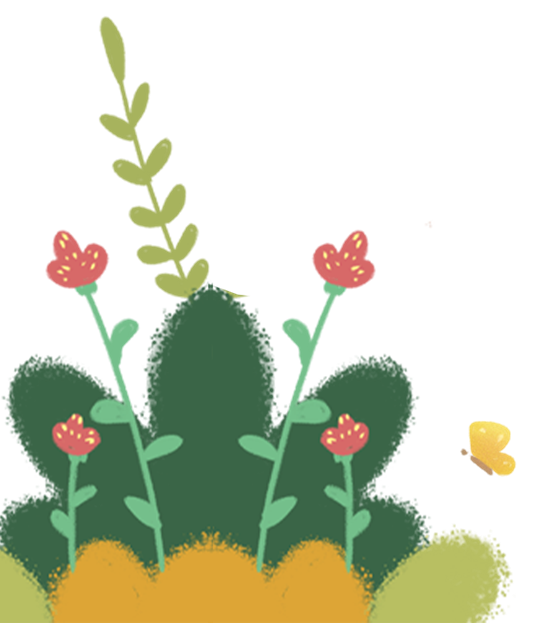 TRANG  34
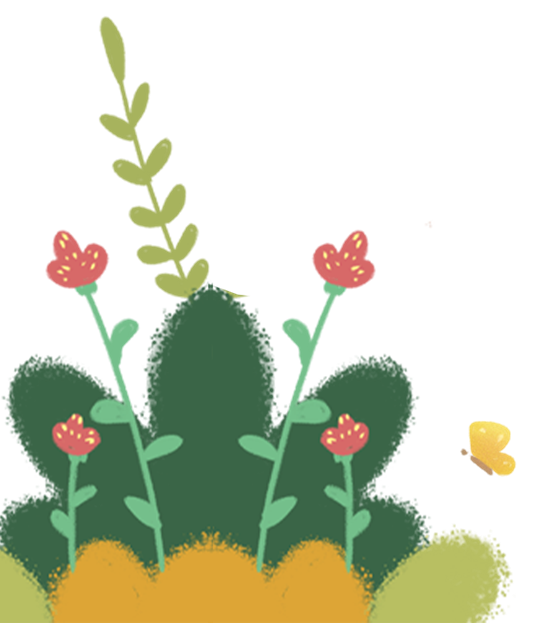 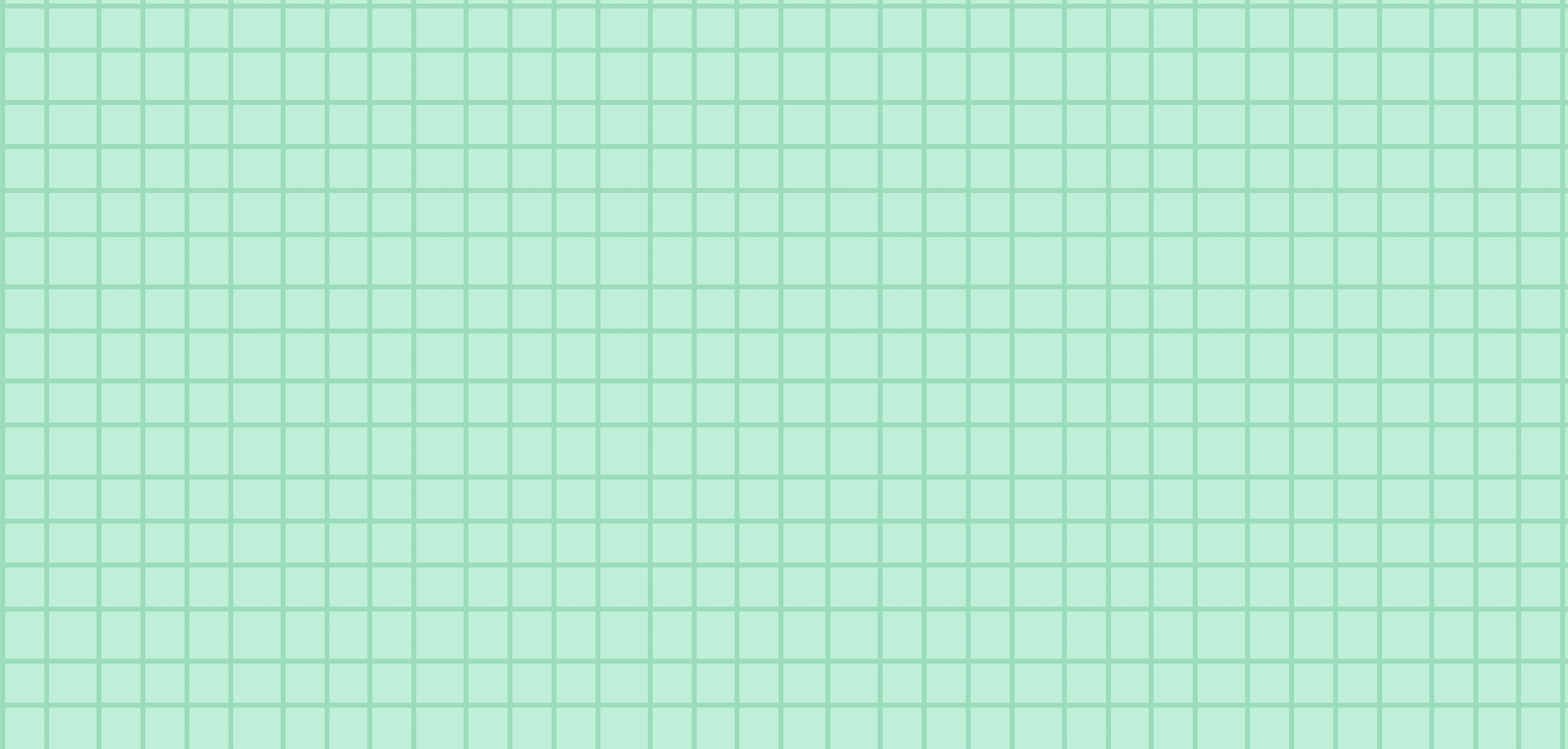 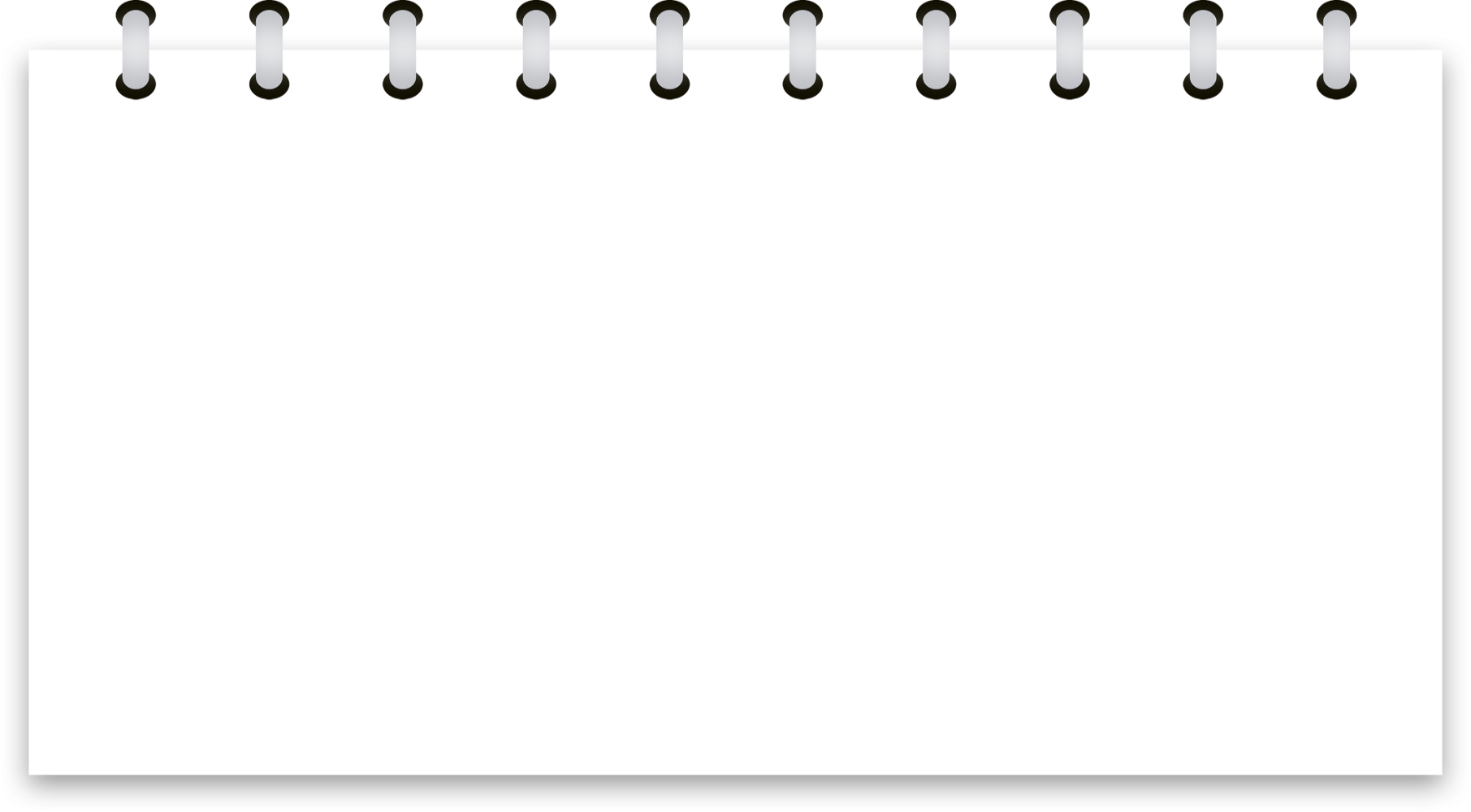 mÙA HÈ LẤP LÁNH
Nguyễn Quỳnh Mai
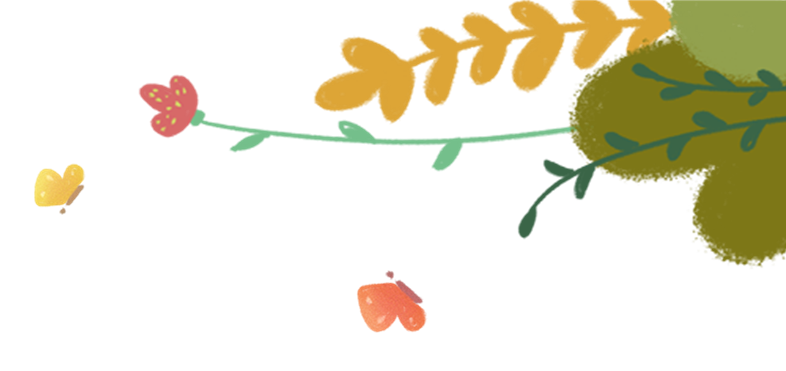 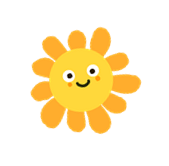 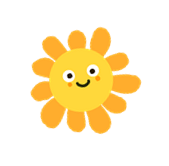 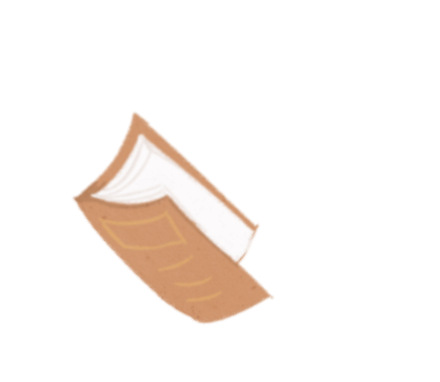 Buổi chiều trôi thật chậm
Mặt trời mải rong chơi
Đủng đỉnh mãi chân trời
Mà vẫn chưa lặn xuống.
Sớm nay em thức dậy
Trời sáng tự bao giờ
Mùa hè kì lạ chưa
Mặt trời ưa dậy sớm.
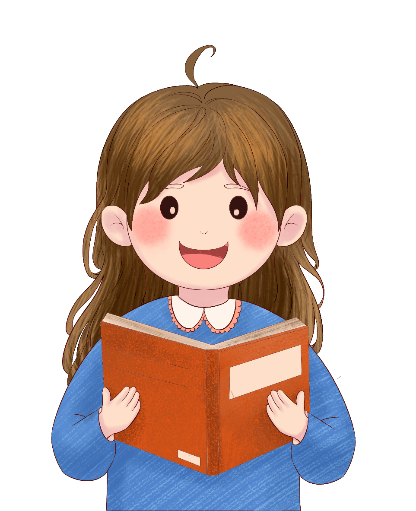 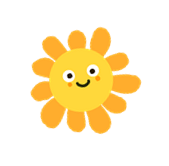 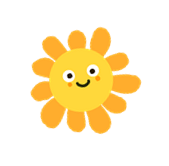 Nắng cho cây chóng lớn
Cho hoa lá thêm màu
Cho mình chơi thật lâu
Ngày hè dài bất tận.
Mùa hè thật sung sướng
Có nắng lại có kem
Có những cơn gió êm
Và ngày dài lấp lánh.
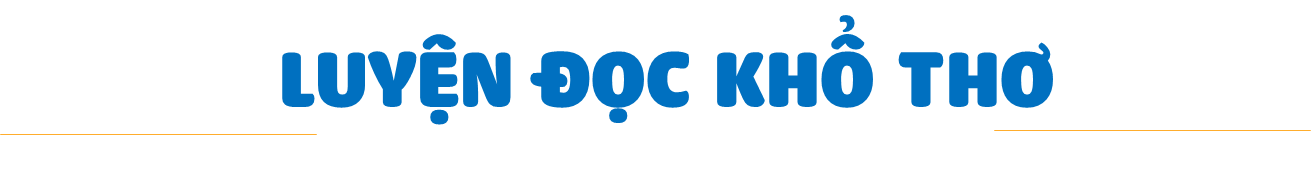 1
3
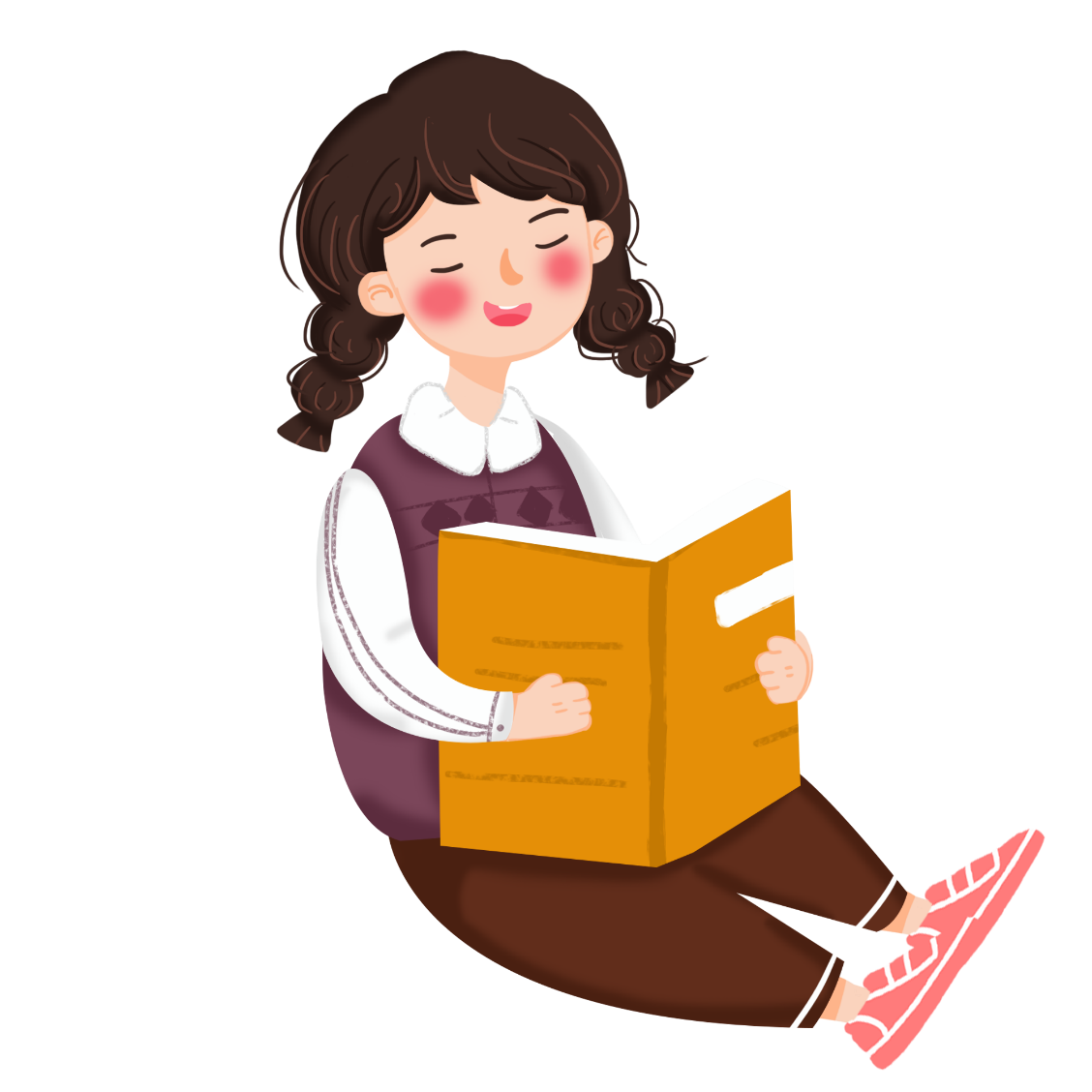 Buổi chiều trôi thật chậm
Mặt trời mải rong chơi
Đủng đỉnh mãi chân trời
Mà vẫn chưa lặn xuống.
Sớm nay em thức dậy
Trời sáng tự bao giờ
Mùa hè kì lạ chưa
Mặt trời ưa dậy sớm.
2
4
Nắng cho cây chóng lớn
Cho hoa lá thêm màu
Cho mình chơi thật lâu
Ngày hè dài bất tận.
Mùa hè thật sung sướng
Có nắng lại có kem
Có những cơn gió êm
Và ngày dài lấp lánh.
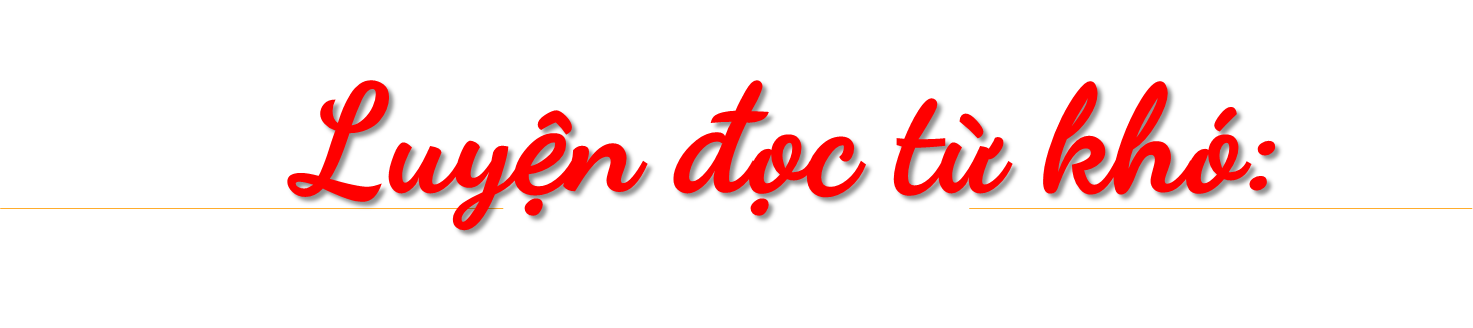 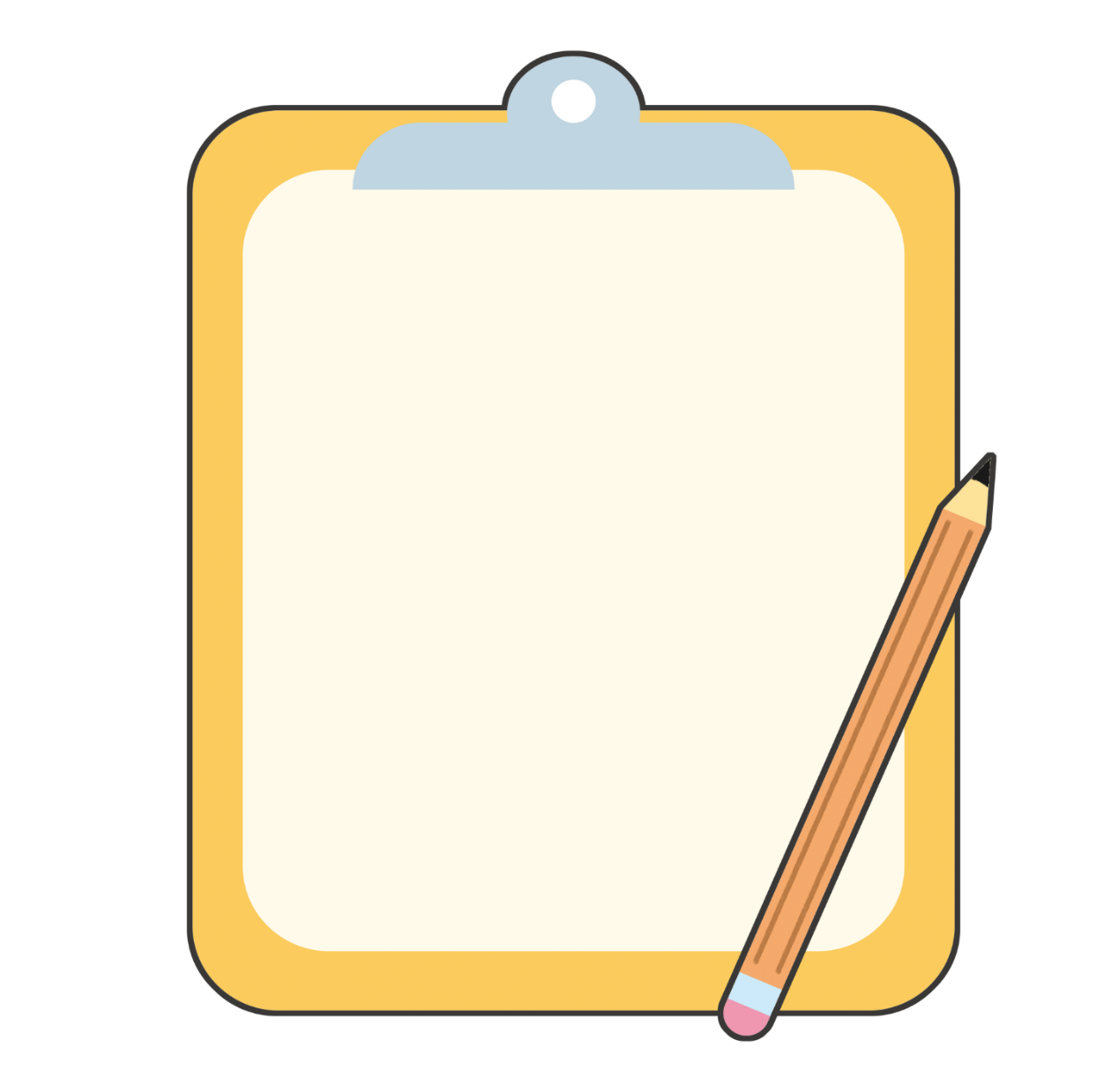 ch
chóng lớn
bất tận
ât
ân
ung
inh
đủng đỉnh
chân trời
ch
tr
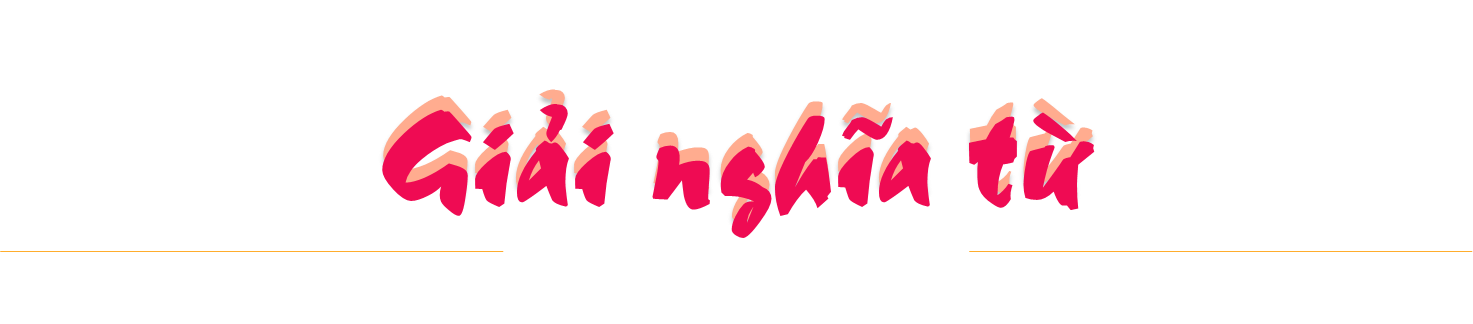 - (Dài) bất tận: (dài) không có kết thúc.
- Đủng đỉnh: thong thả, chậm rãi, không vội vã.
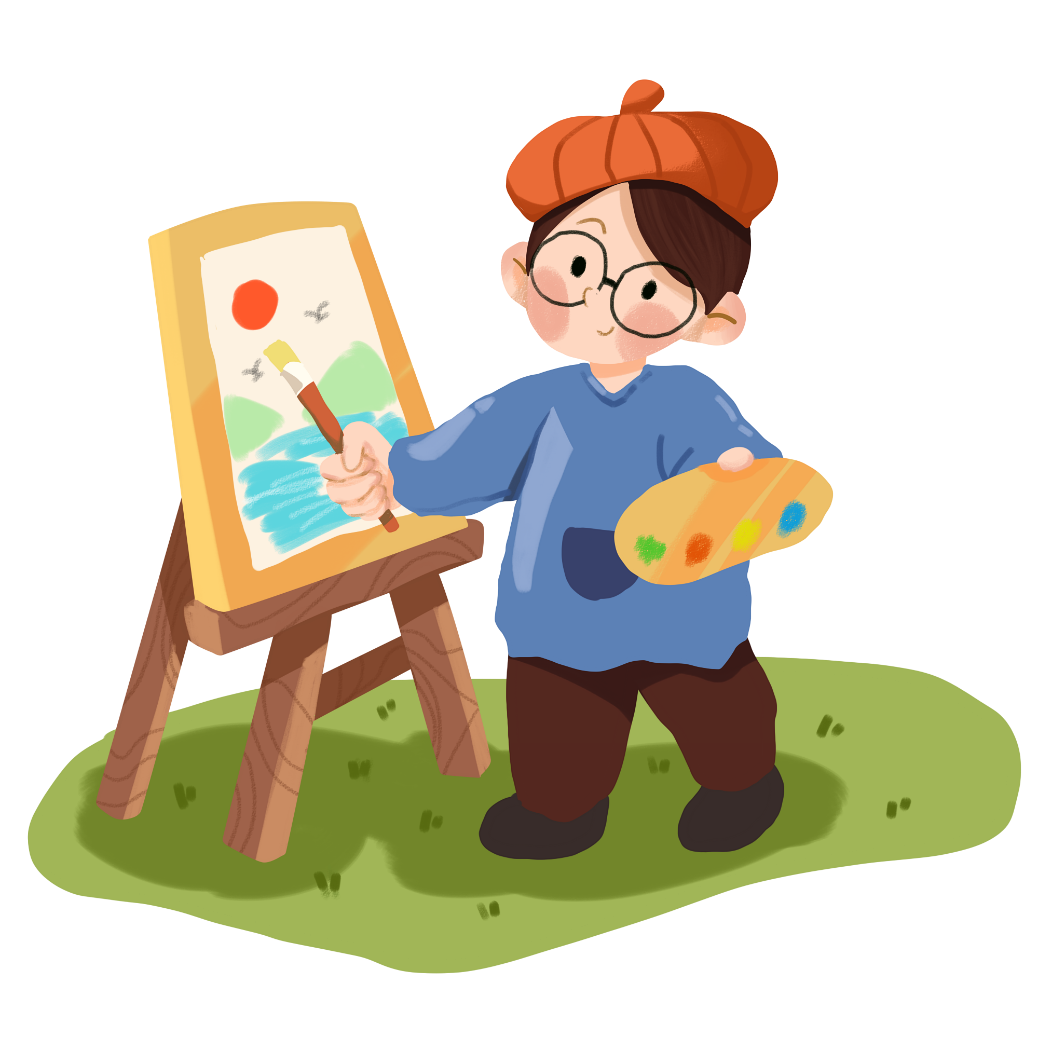 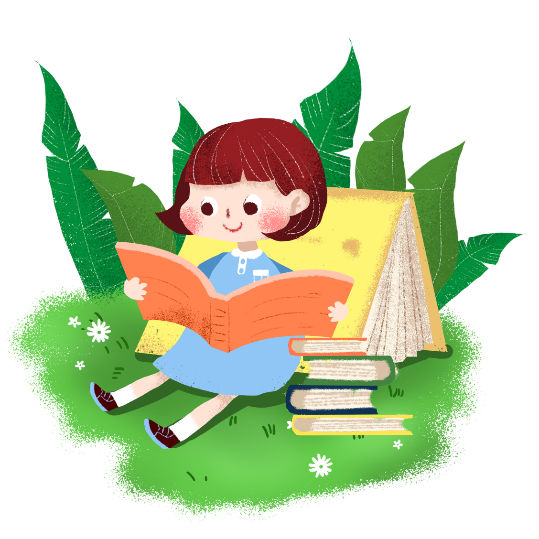 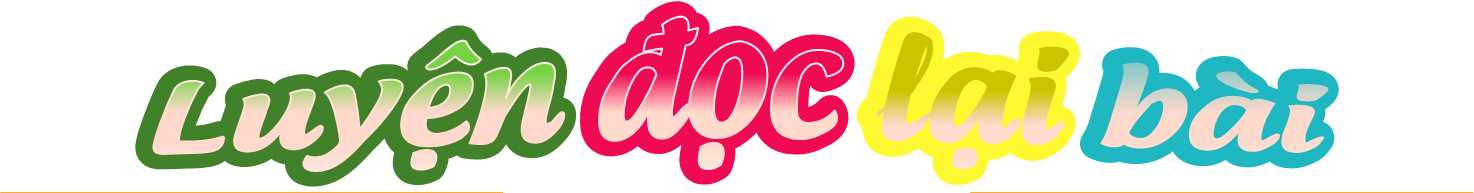 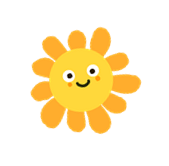 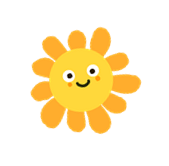 Buổi chiều trôi thật chậm
Mặt trời mải rong chơi
Đủng đỉnh mãi chân trời
Mà vẫn chưa lặn xuống.
Sớm nay em thức dậy
Trời sáng tự bao giờ
Mùa hè kì lạ chưa
Mặt trời ưa dậy sớm.
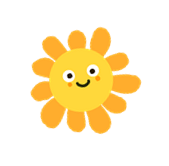 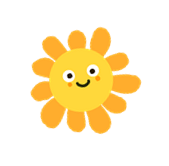 Nắng cho cây chóng lớn
Cho hoa lá thêm màu
Cho mình chơi thật lâu
Ngày hè dài bất tận.
Mùa hè thật sung sướng
Có nắng lại có kem
Có những cơn gió êm
Và ngày dài lấp lánh.
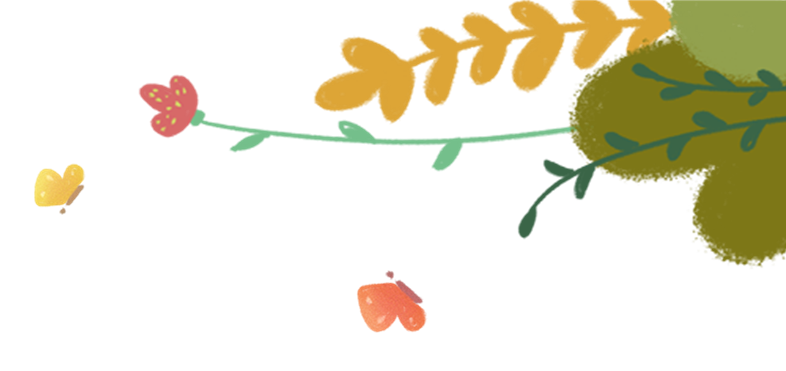 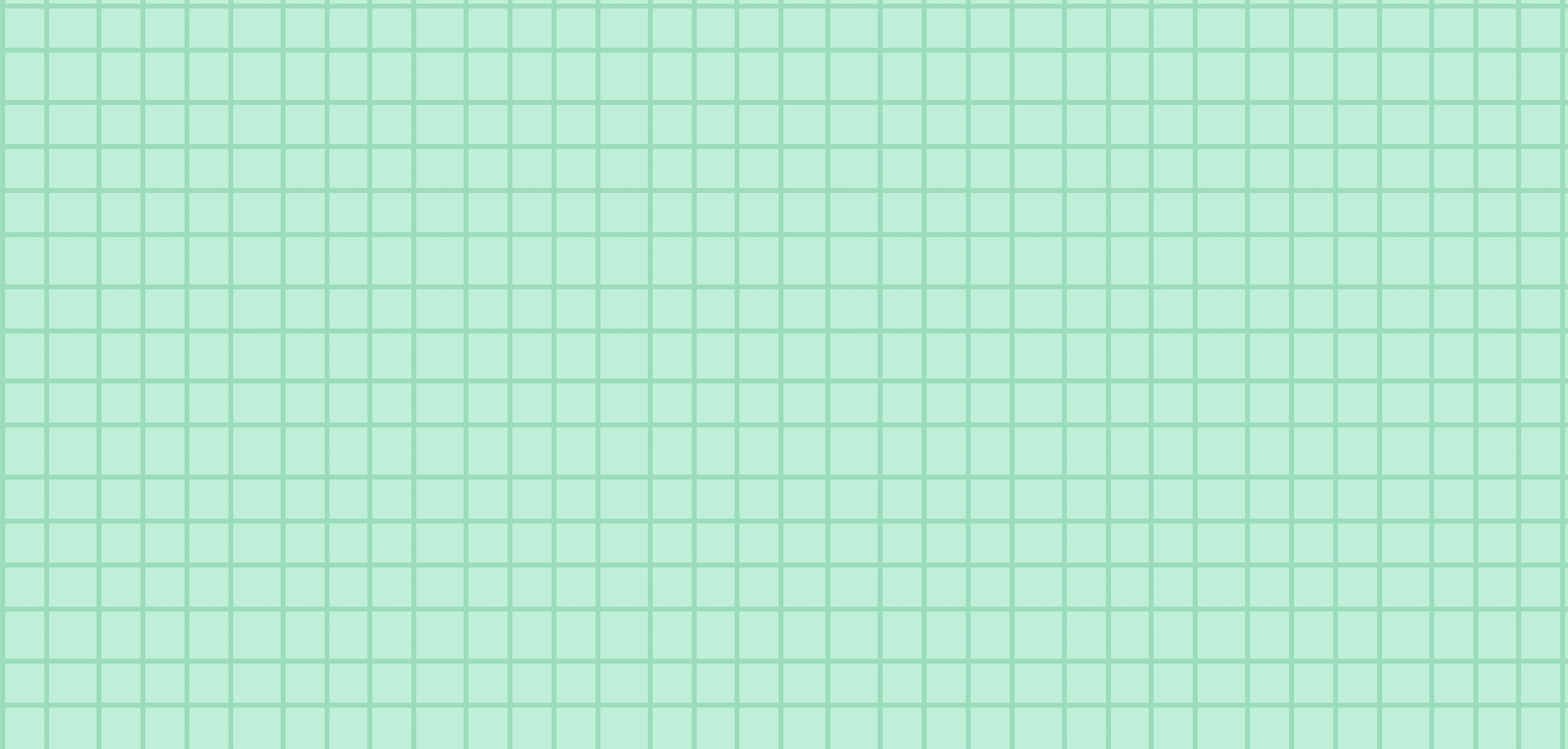 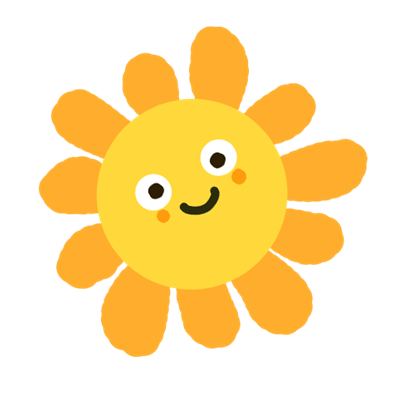 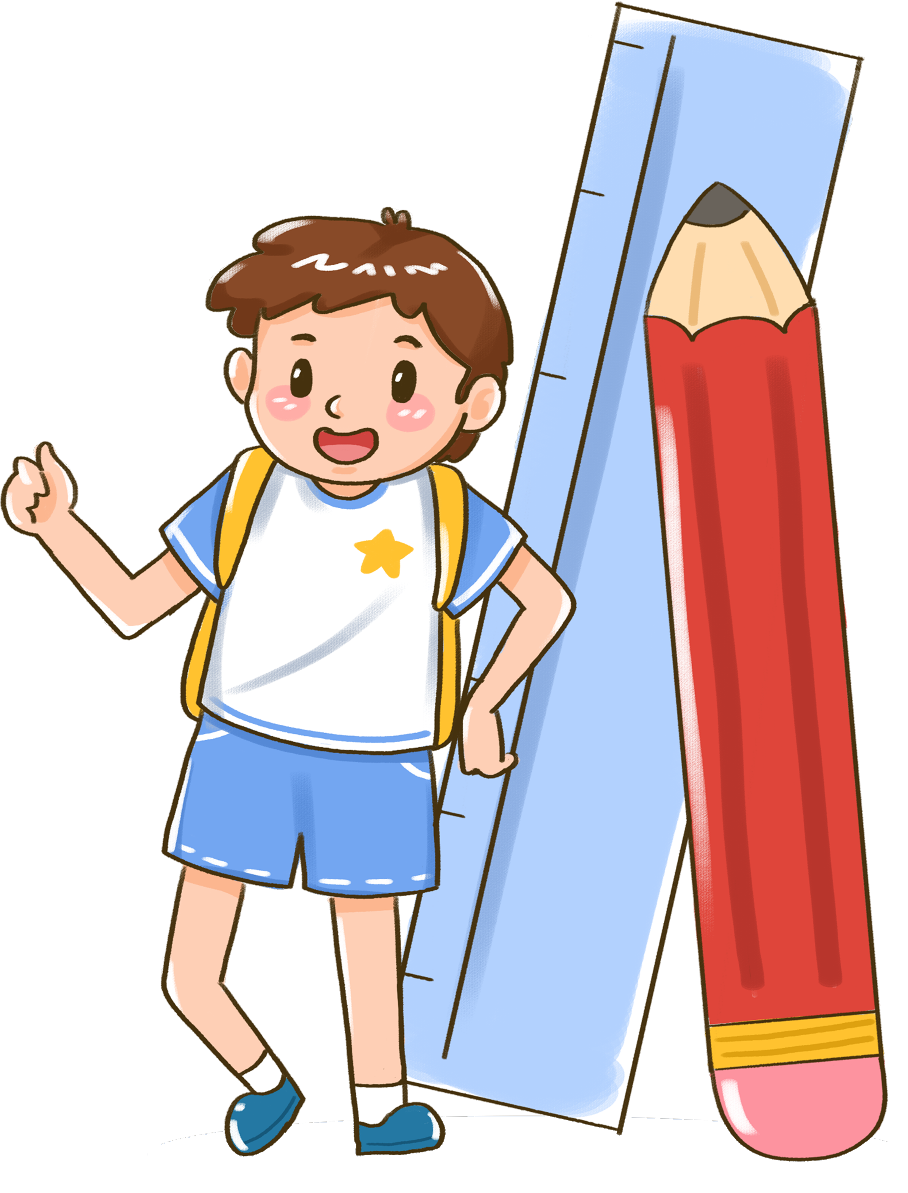 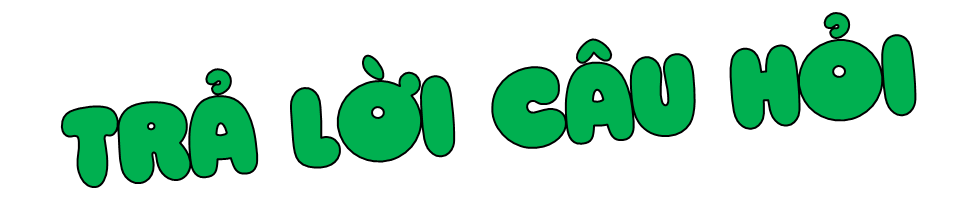 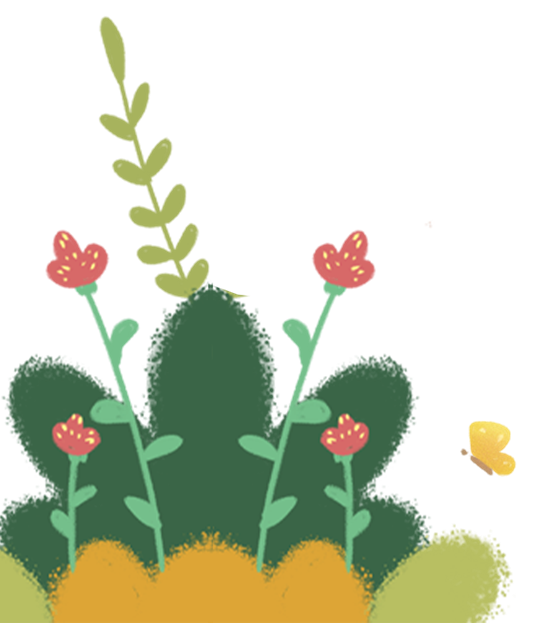 TRANG  35
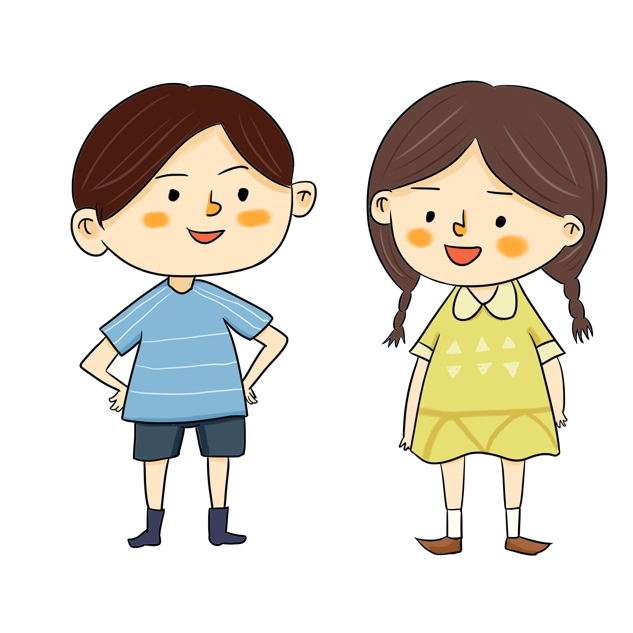 Mặt trời mùa hè có gì lạ?
Mặt trời ưa dậy sớm
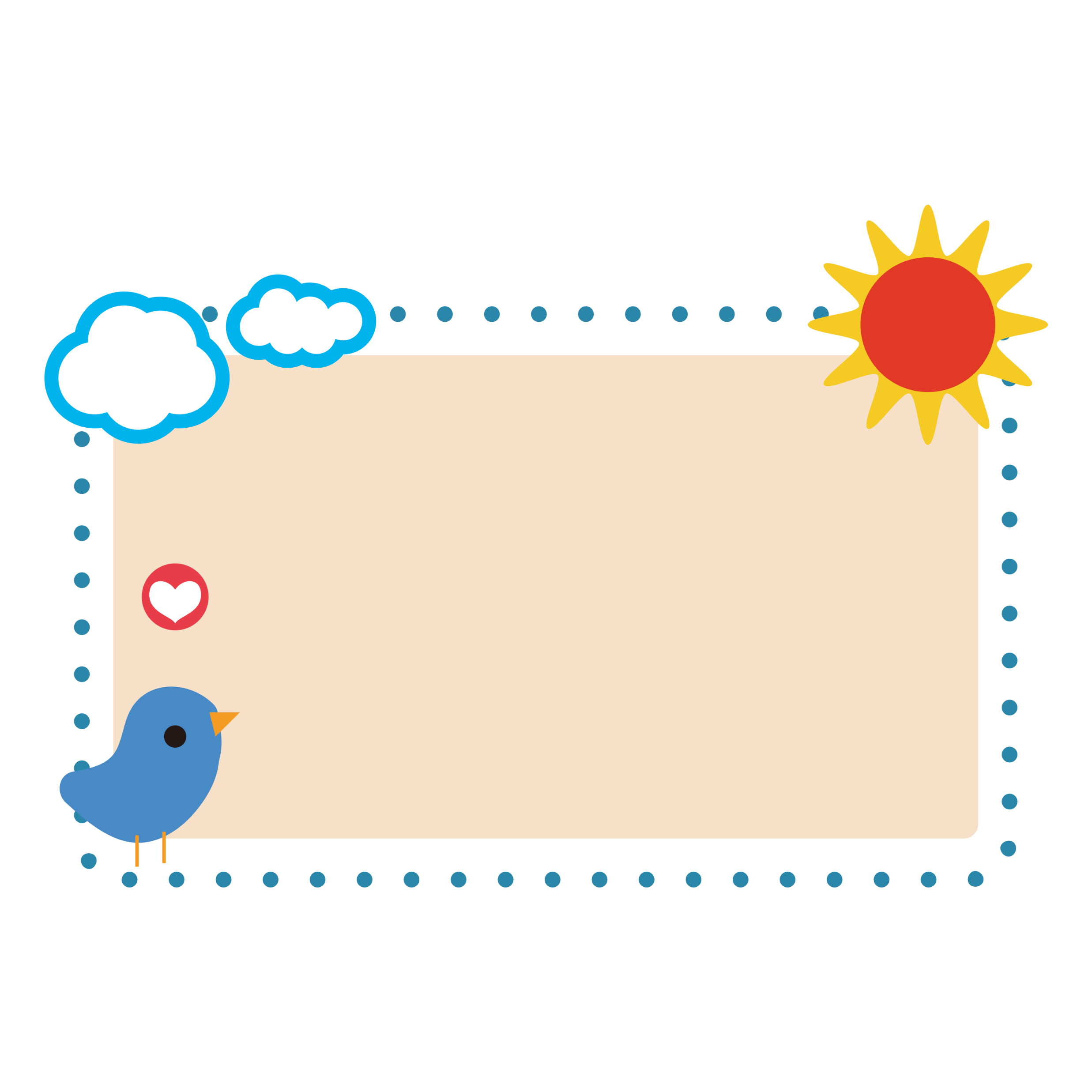 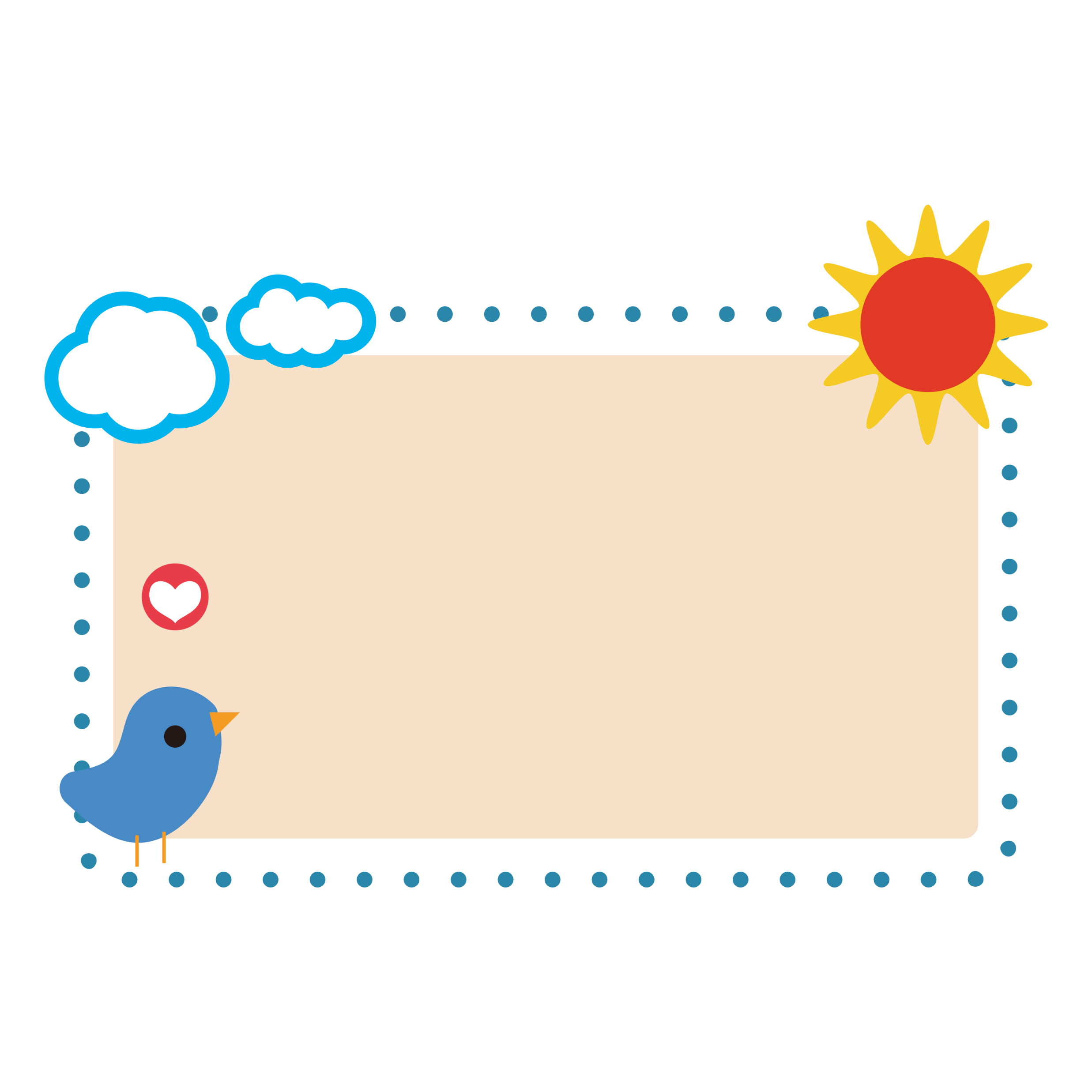 Nắng mùa hè mang đến những lợi ích gì?
Nắng mùa hè mang đến cho cuộc sống nhiều ích lợi:
- Đối với cây: làm cho cây chóng lớn
- Đối với hoa lá: cho lá thêm màu sắc
- Đối với các bạn nhỏ: cho các bạn nhỏ được nghỉ học
Đối với cây
Đối với hoa lá
Đối với các bạn nhỏ
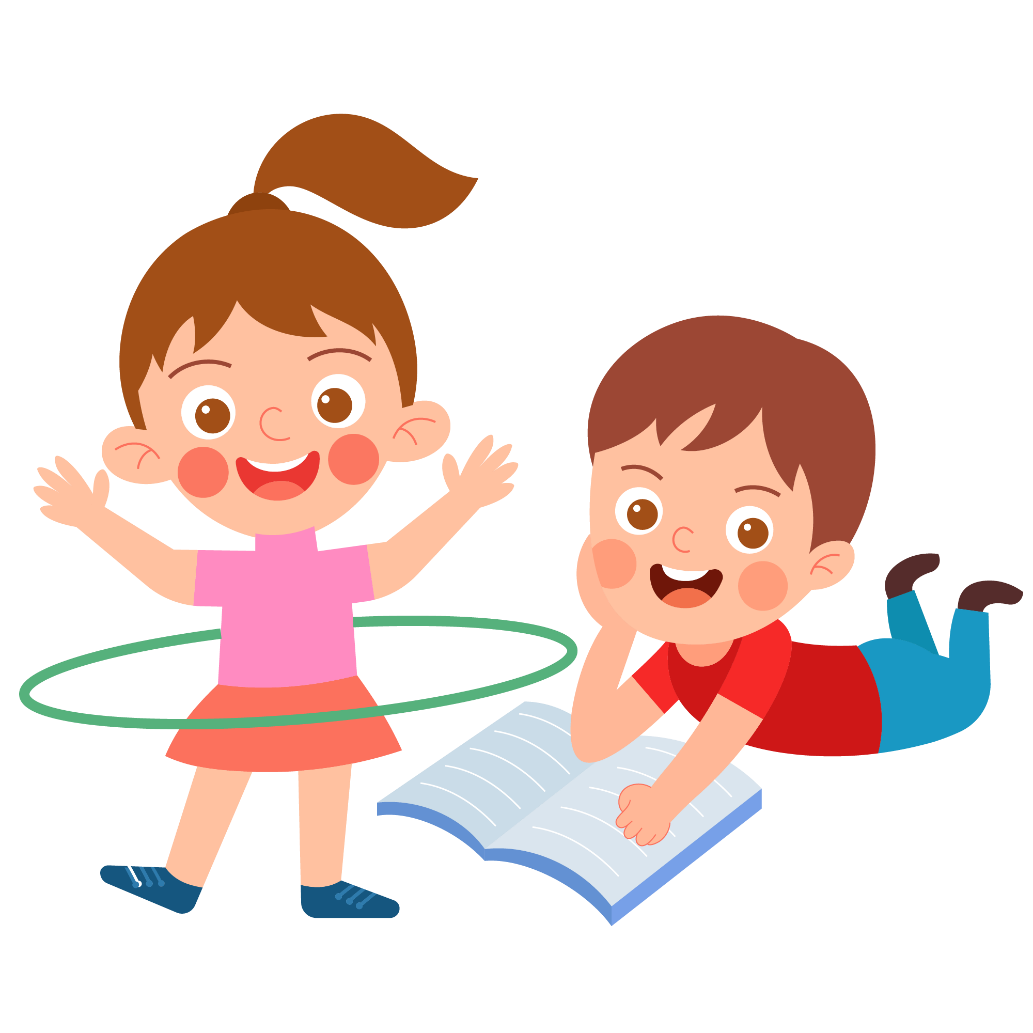 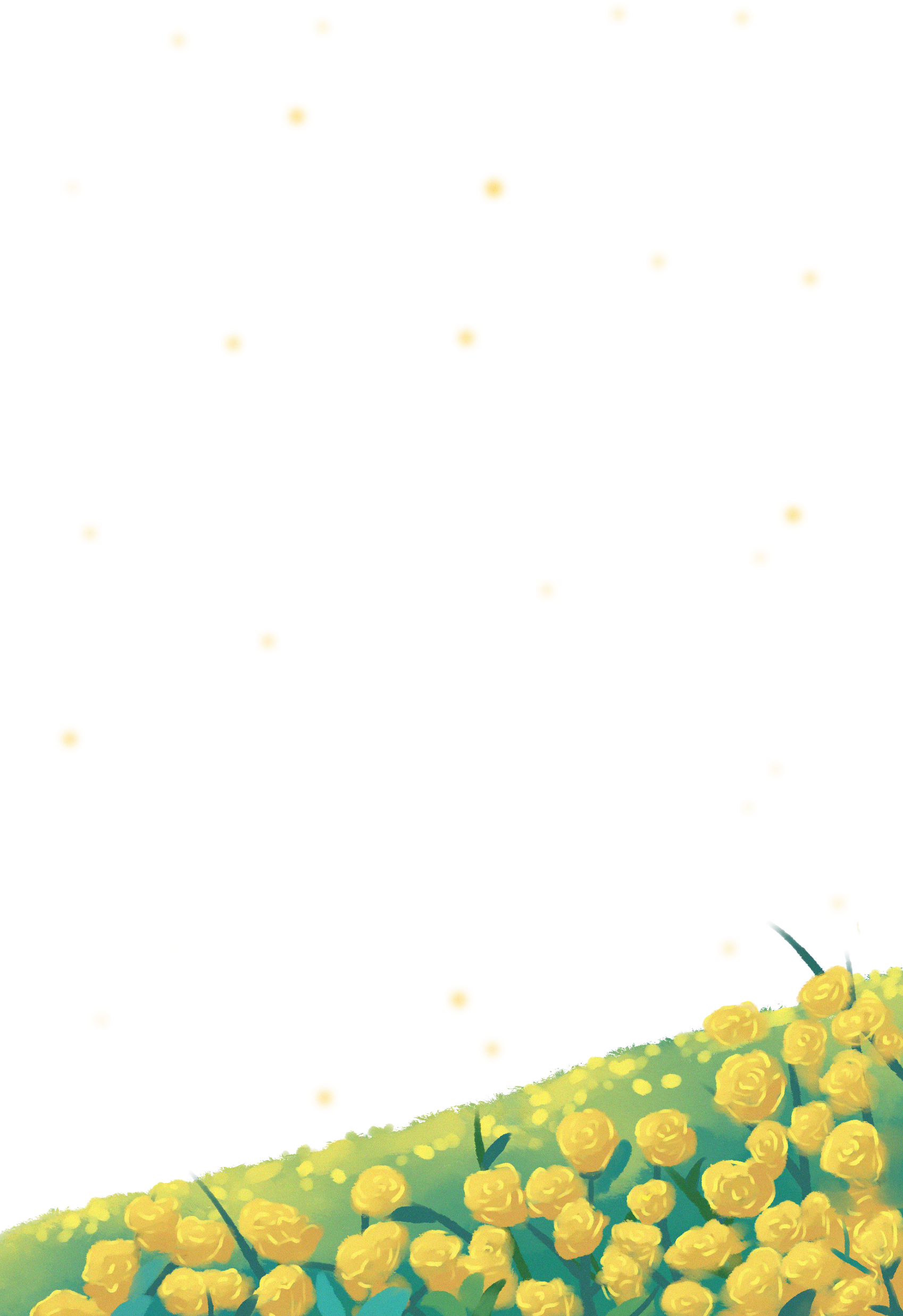 mùa
hè
bất
của
tận
Ngày
dài
Ngày của mùa hè có gì đặc biệt?
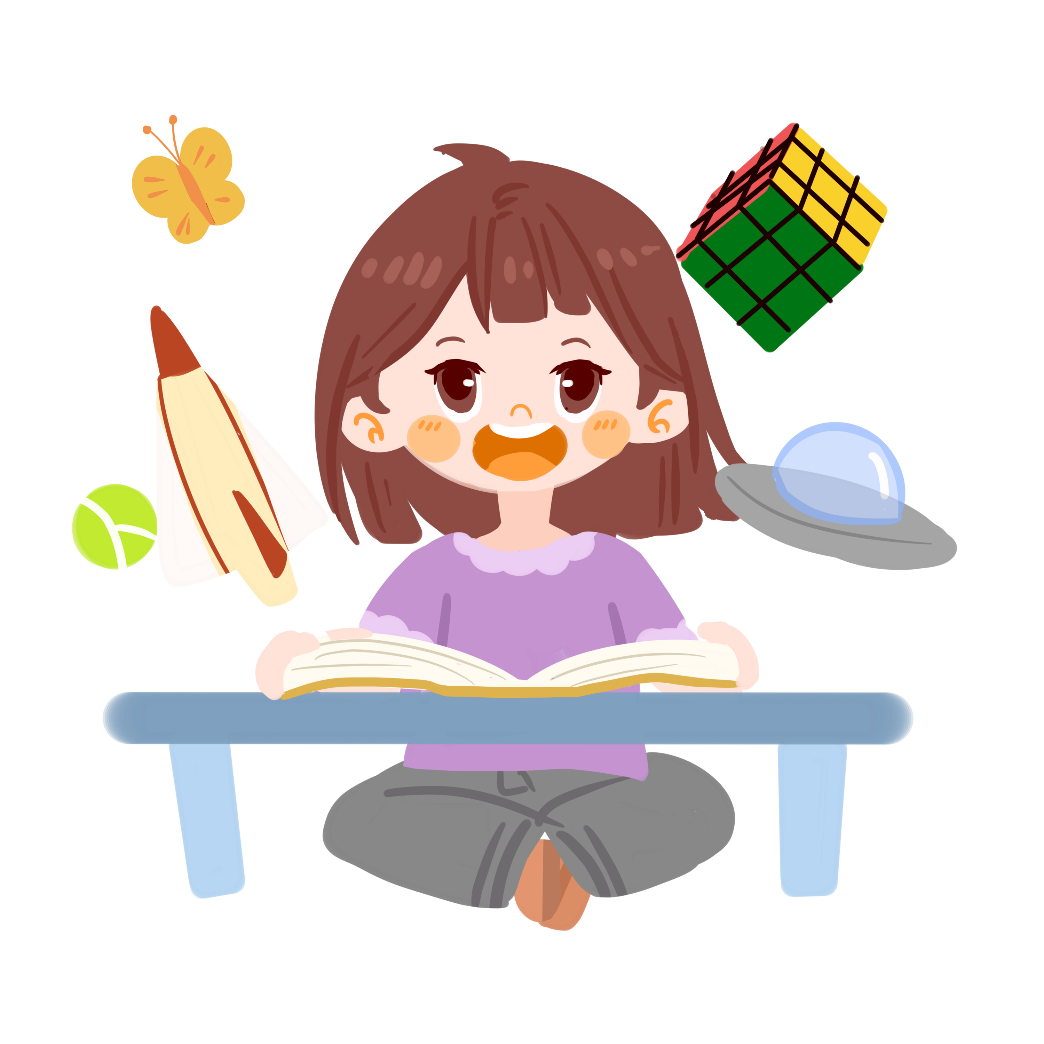 律师
Vì sao bạn nhỏ thấy “mùa hè thật sung sướng”?
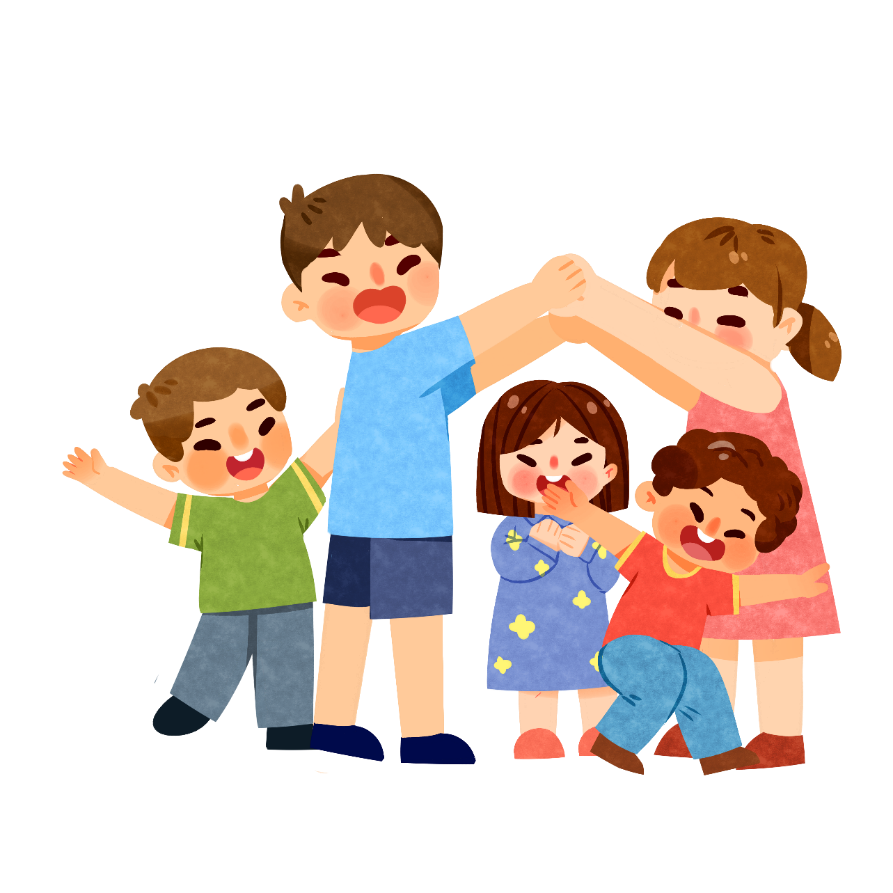 Theo em, hình ảnh “ngày dài lấp lánh” chỉ điều gì? 
Chọn câu trả lời hoặc nêu ý kiến khác của em.
a. Ngày có nhiều nắng.
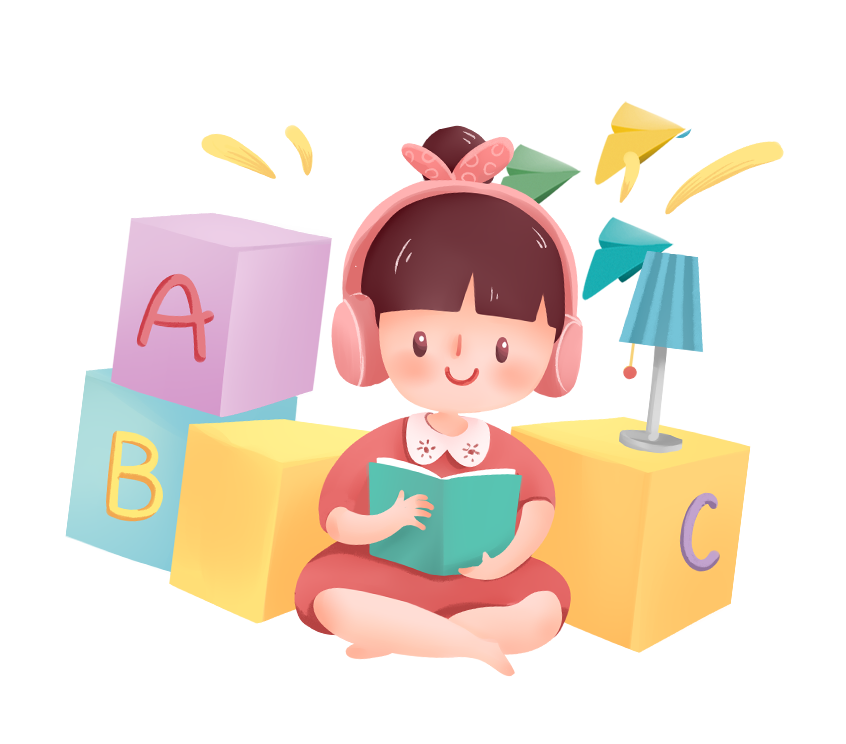 b. Ngày có nhiều niềm vui.
c. Ngày mặt trời dậy sớm và đi ngủ muộn.
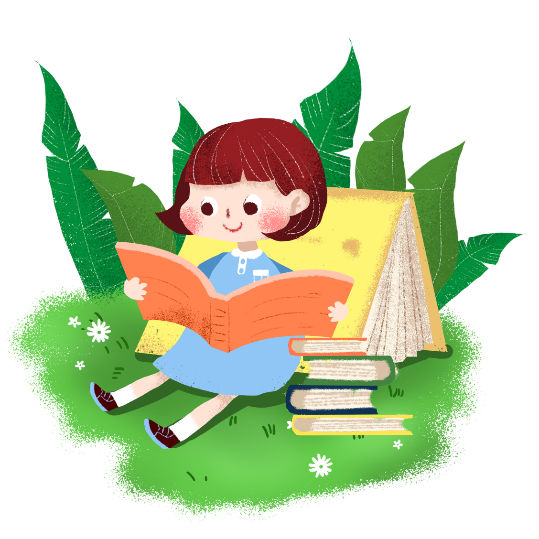 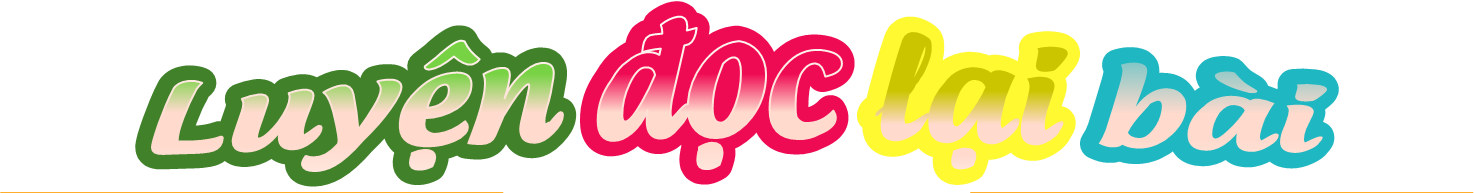 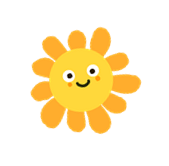 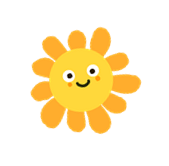 Buổi chiều trôi thật chậm
Mặt trời mải rong chơi
Đủng đỉnh mãi chân trời
Mà vẫn chưa lặn xuống.
Sớm nay em thức dậy
Trời sáng tự bao giờ
Mùa hè kì lạ chưa
Mặt trời ưa dậy sớm.
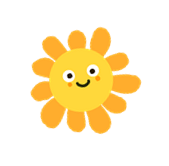 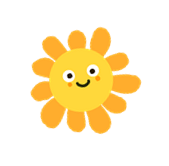 Nắng cho cây chóng lớn
Cho hoa lá thêm màu
Cho mình chơi thật lâu
Ngày hè dài bất tận.
Mùa hè thật sung sướng
Có nắng lại có kem
Có những cơn gió êm
Và ngày dài lấp lánh.
GIÁO ÁN ĐIỆN TỬ LỚP 4
GIÁO ÁN ĐIỆN TỬ LỚP 2 & LỚP 3
Bộ Kết nối tri thức
Soạn bài giảng yêu cầu các khối lớp
Thiết kế bài giảng E – Learning
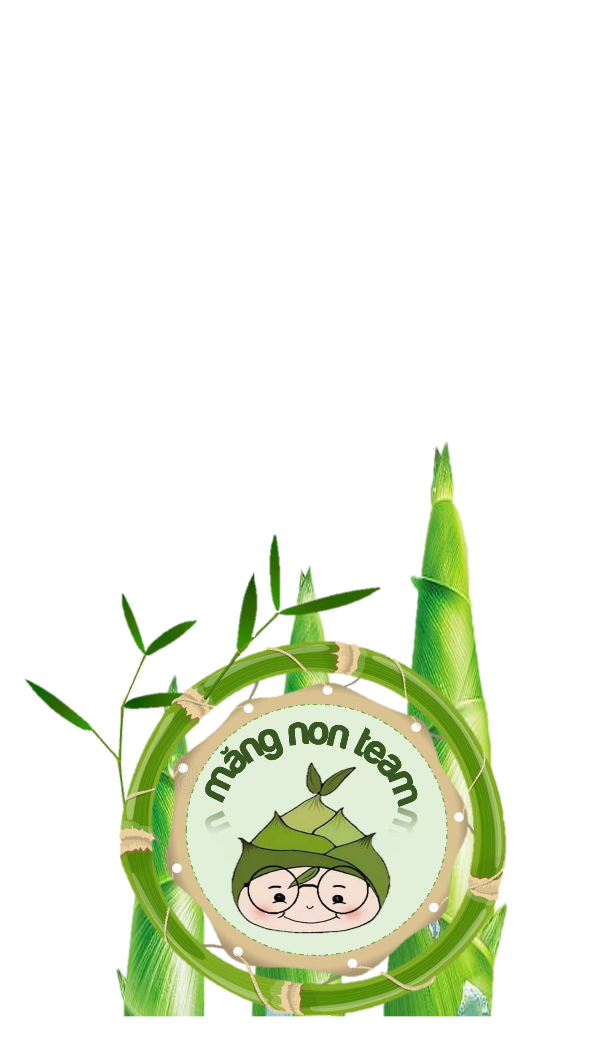 MĂNG NON – TÀI LIỆU TIỂU HỌC 
Mời truy cập: MĂNG NON- TÀI LIỆU TIỂU HỌC | Facebook
SĐT ZALO : 0382348780 - 0984848929